Make a DIY Easter Bunny
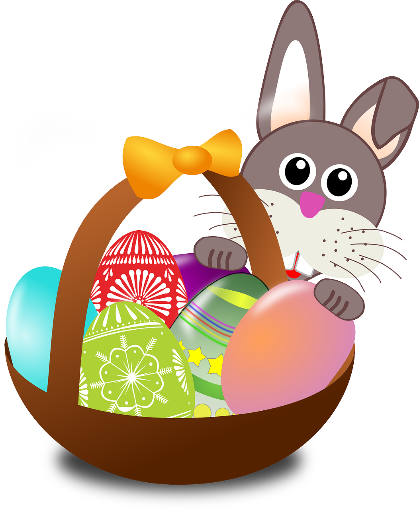 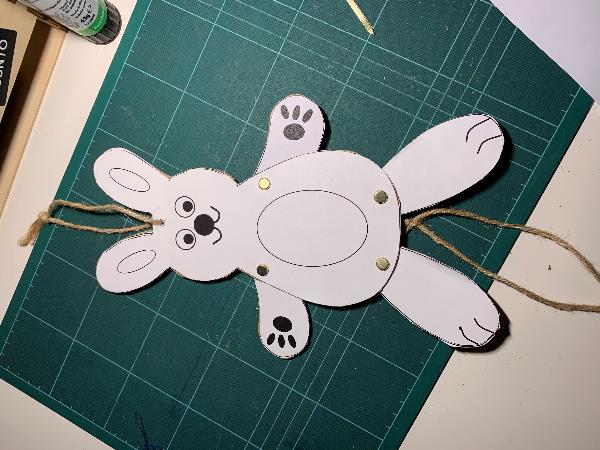 A project to make a bouncing bunny that’s moves its arms and legs
Stay safe  
Whether you are a scientist researching a new medicine or an engineer solving climate change, safety always comes first. An adult must always be around and supervising when doing this activity. You are responsible for:
 
•	ensuring that any equipment used for this activity is in good working condition
•	behaving sensibly and following any safety instructions so as not to hurt or injure yourself or others 
 
Please note that in the absence of any negligence or other breach of duty by us, this activity is carried out at your own risk. It is important to take extra care at the stages marked with this symbol: ⚠
Resources
You will need:
The bouncing bunny template
Scissors
Card or cardboard
Glue
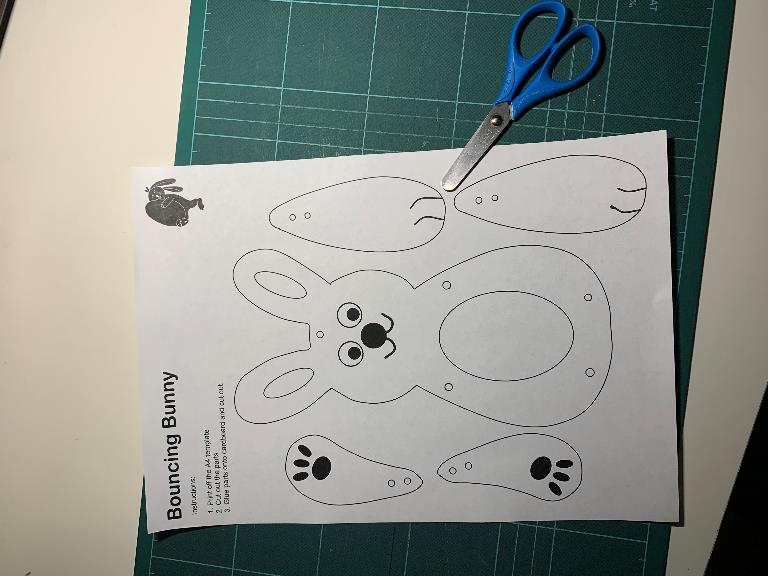 Step 1 – Cut out the bunny parts ⚠
Carefully cut along all the solid outlines
Glue onto card or cardboard
When glue is dry, cut out the 
      cardboard
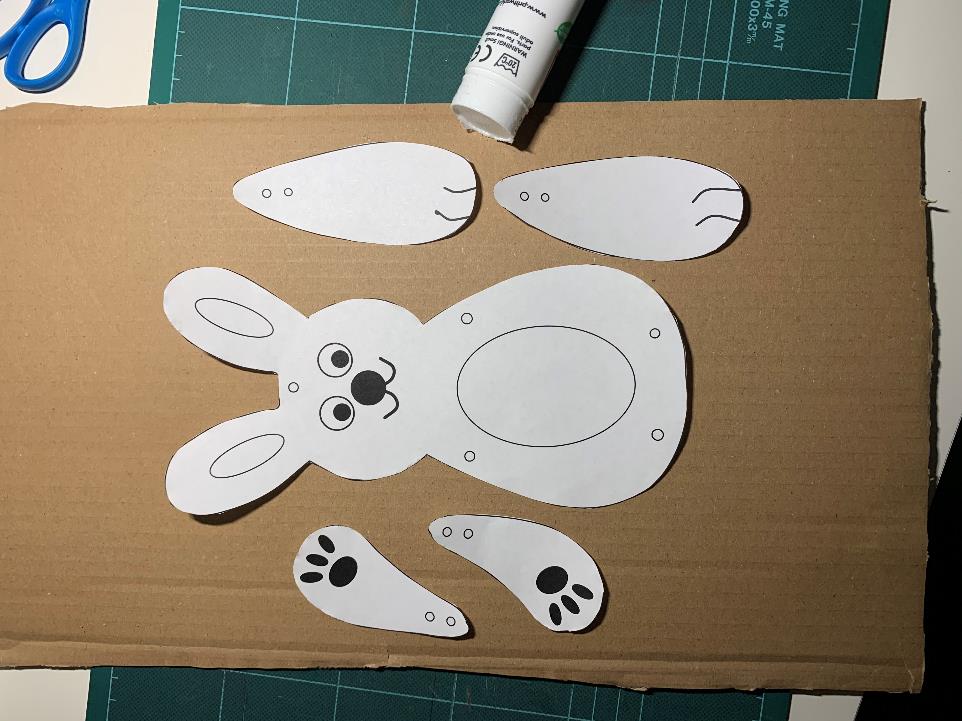 Step 2 – Make the holes ⚠
Make the holes. Put an eraser or sticky tack behind the hole, then push a sharp pencil in to make a small hole.
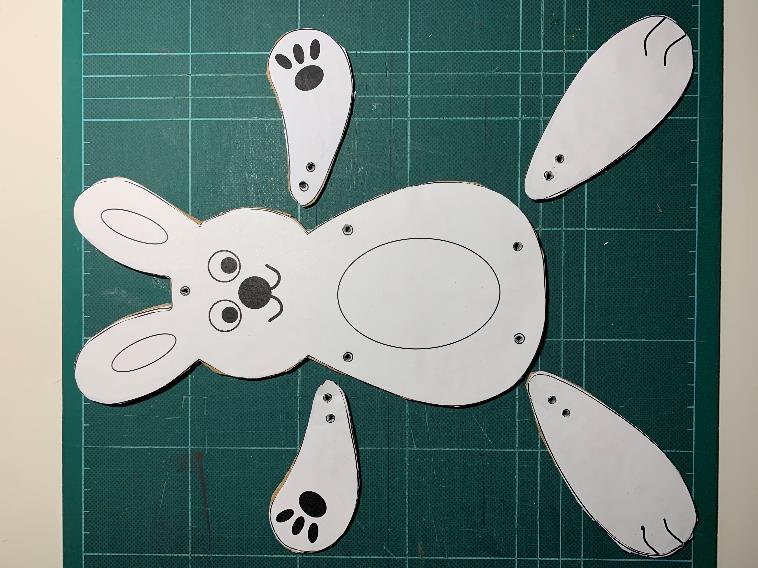 13 Holes
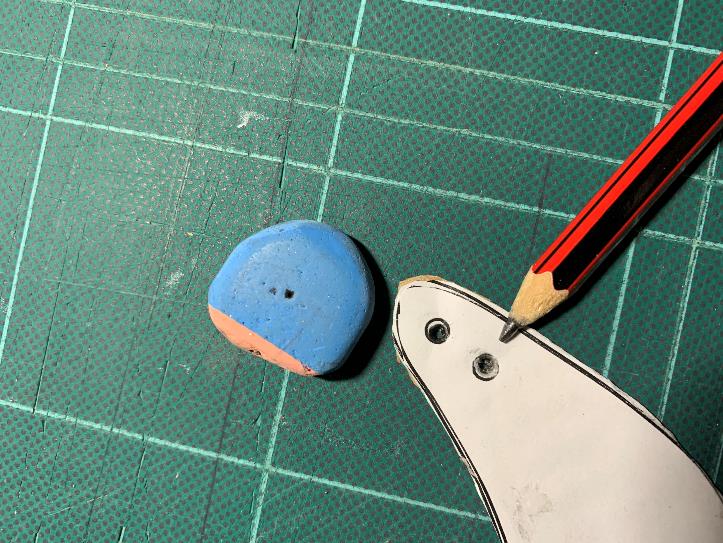 Step 3 – Connect the arms and legs
Brass fastener goes here
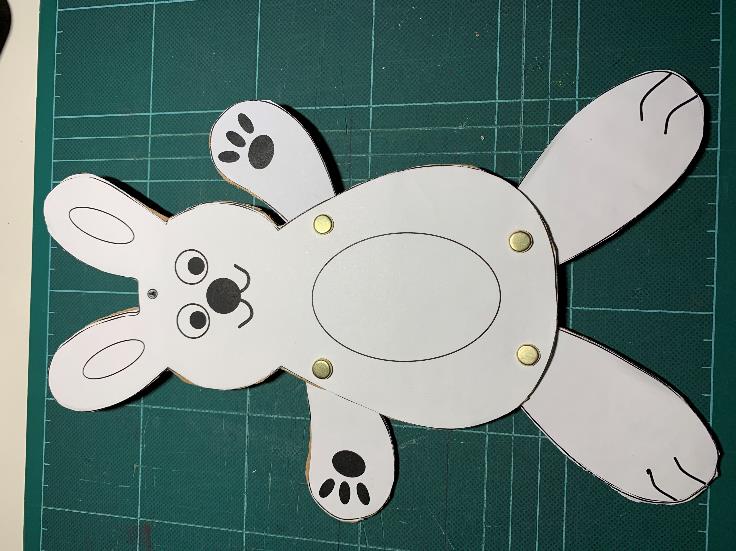 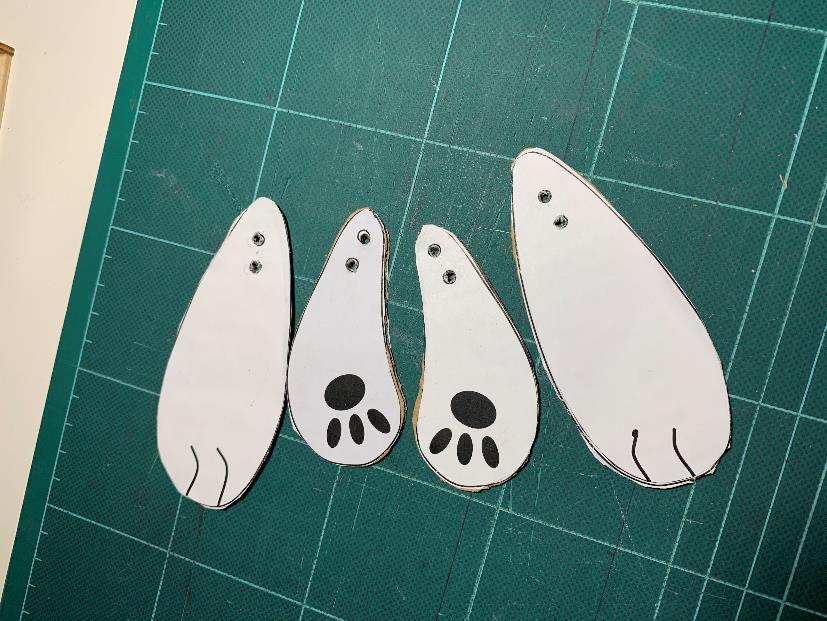 String goes here
Step 4 – String the arms
Tie string to the head
Thread the arms
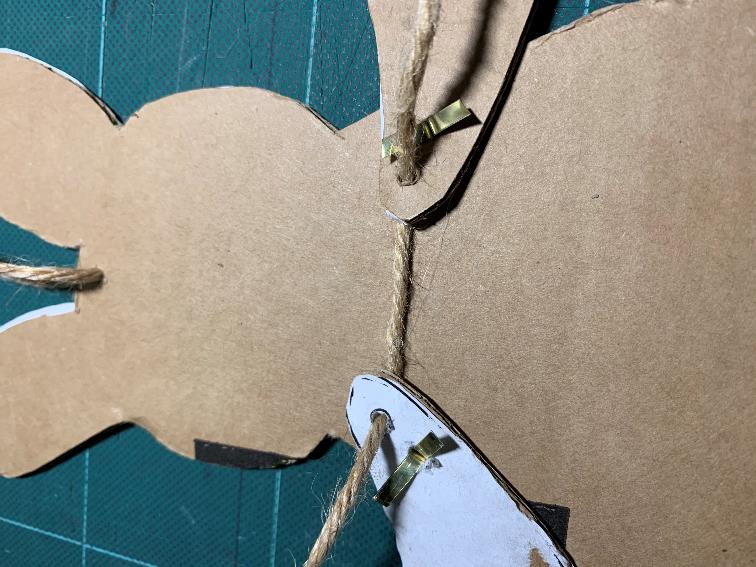 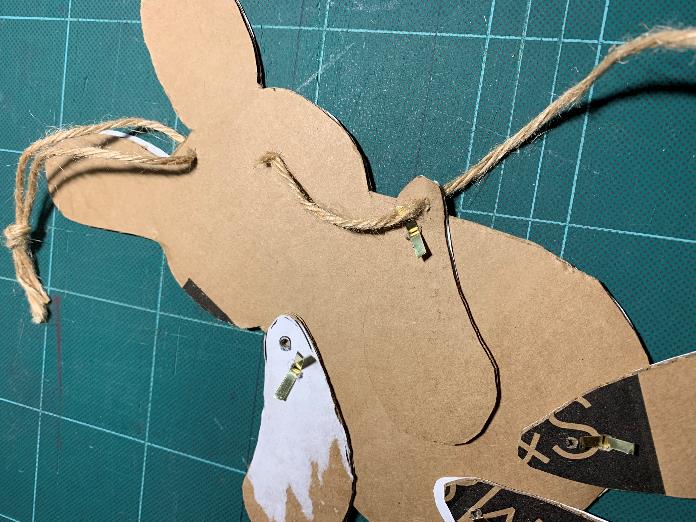 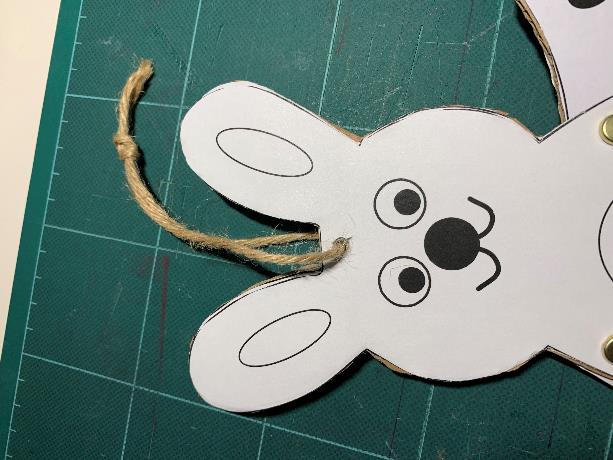 Step 5 – String the legs
Thread the legs
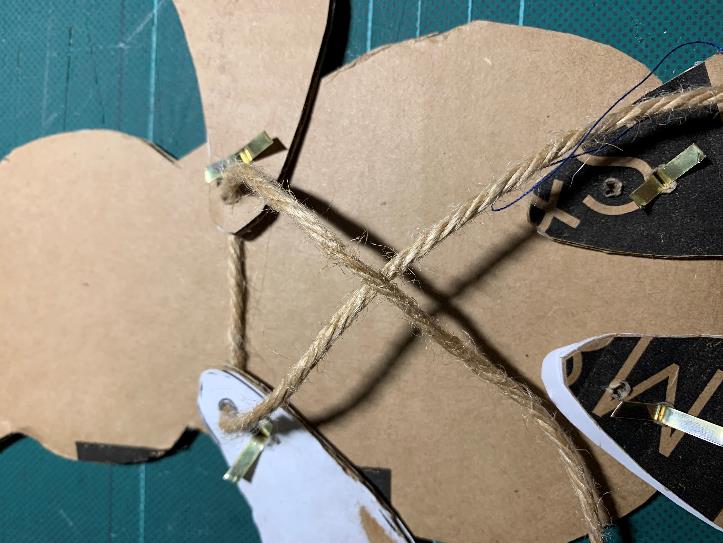 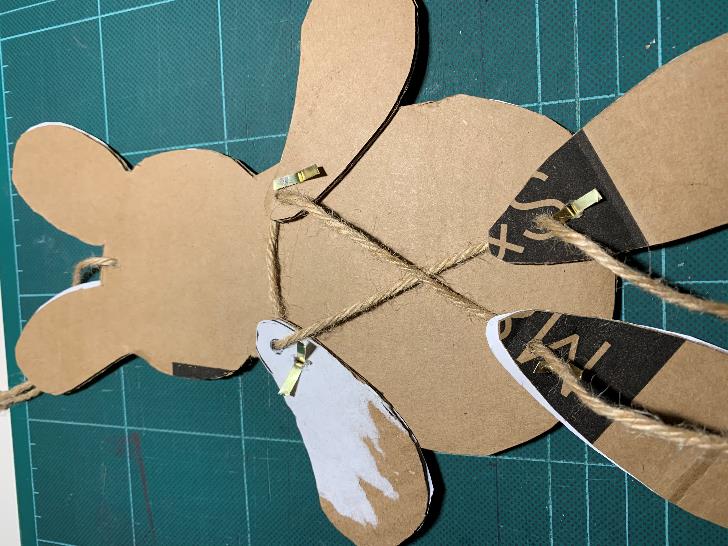 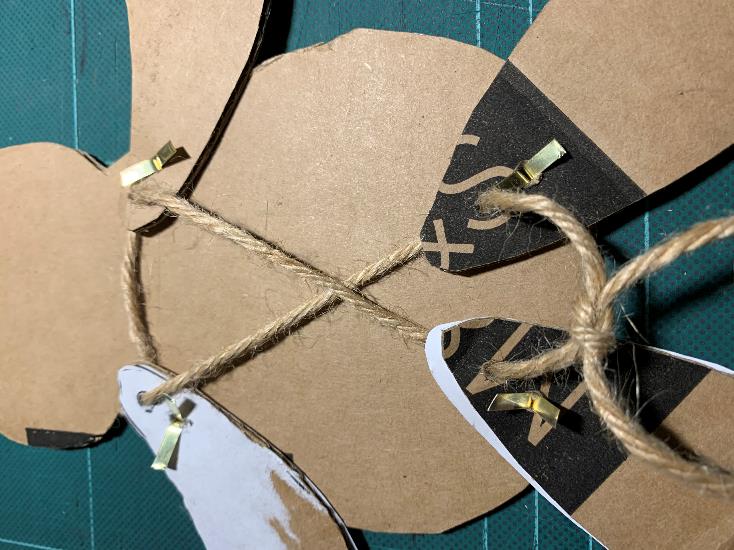 Crossover X
Tie a knot
Step 6 – Test your bunny
Hold the top string…
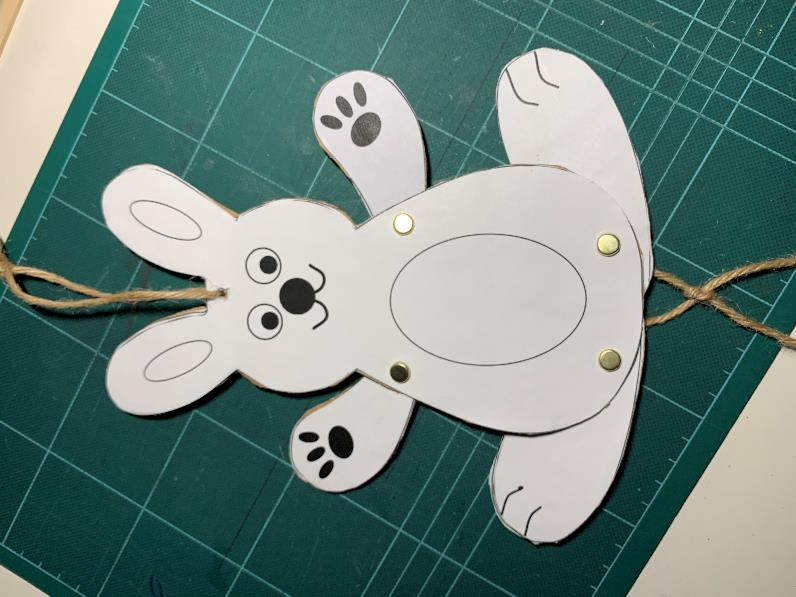 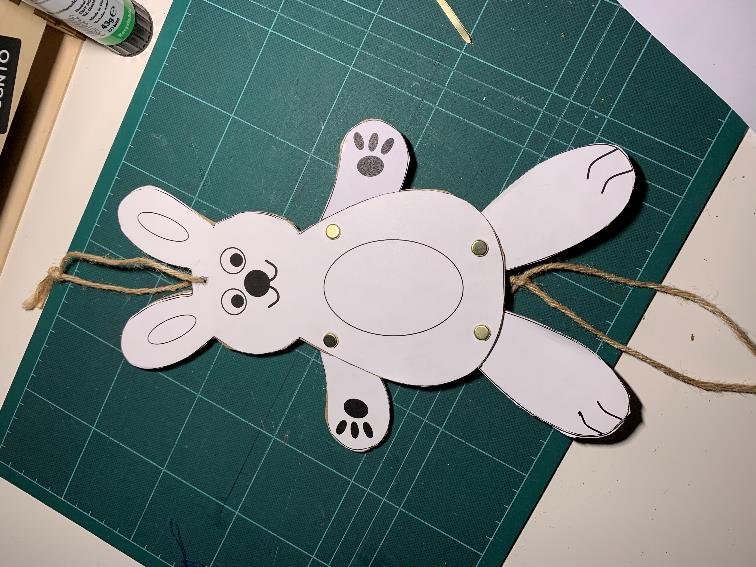 … and pull
Extension
Make bunny more bouncy
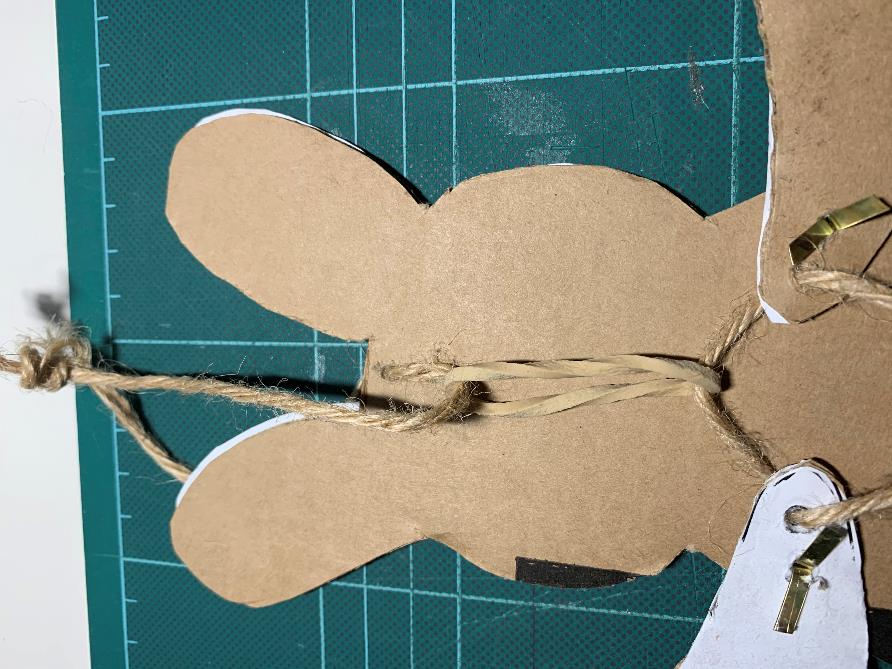 Add an elastic band
Try different elastic bands